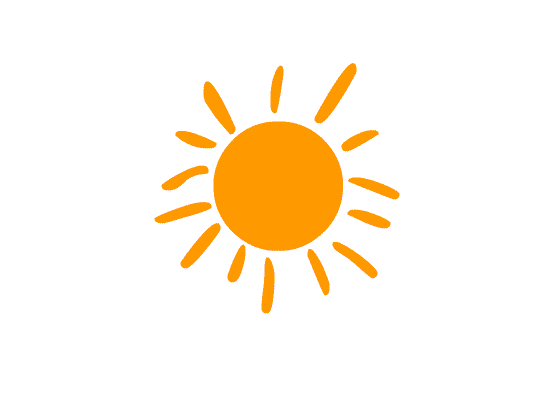 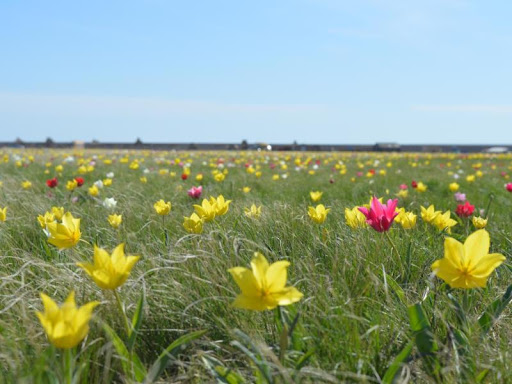 Моя малая Родина
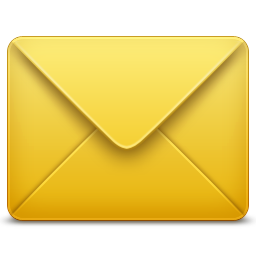 КАРТА АЛЕКСАНДРОВО-ГАЙСКОГО РАЙОНА
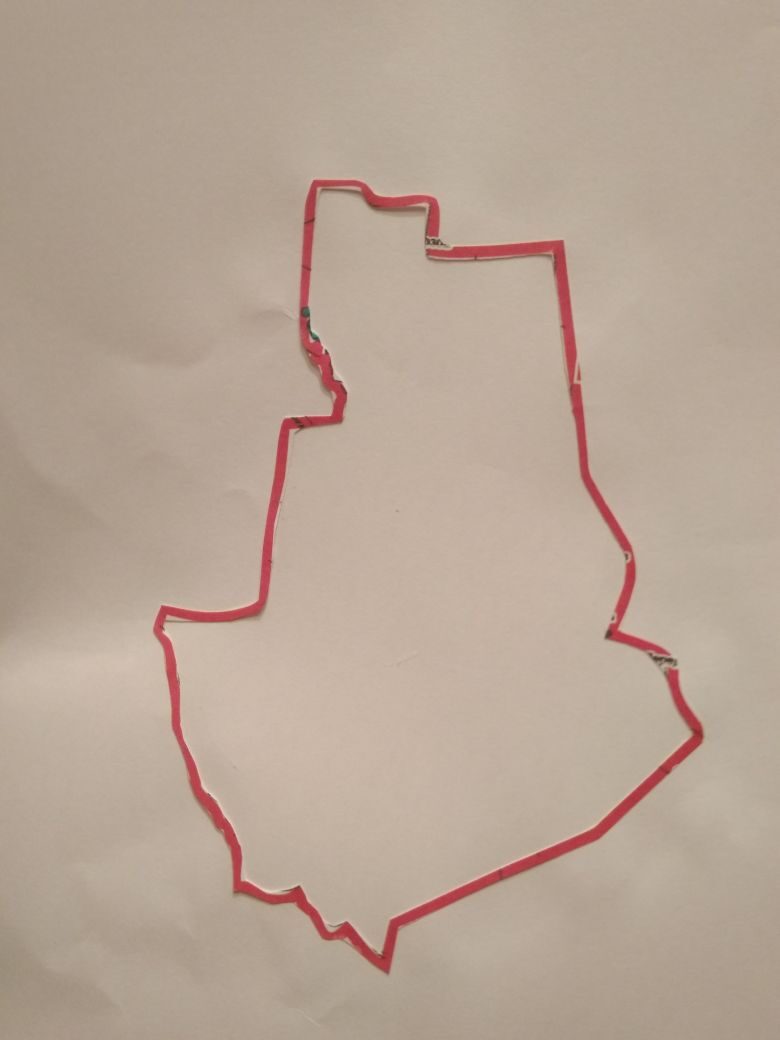 СОБИРАЙ, НЕ РАСТЕРЯЙ!
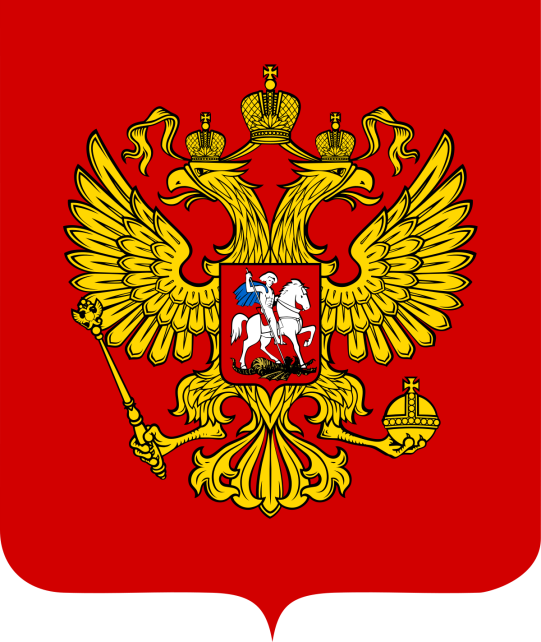 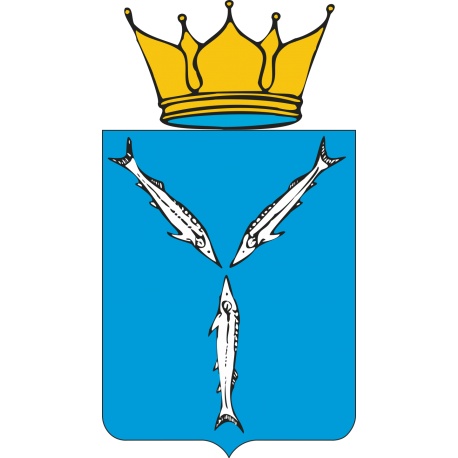 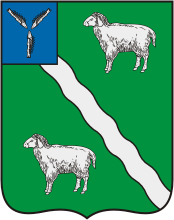 КАРТА АЛЕКСАНДРОВО-ГАЙСКОГО РАЙОНА
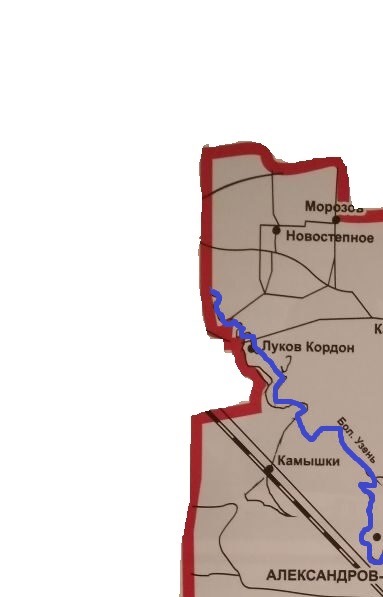 ГЕРБ АЛЕКСАНДРОВО-ГАЙСКОГО РАЙОНА
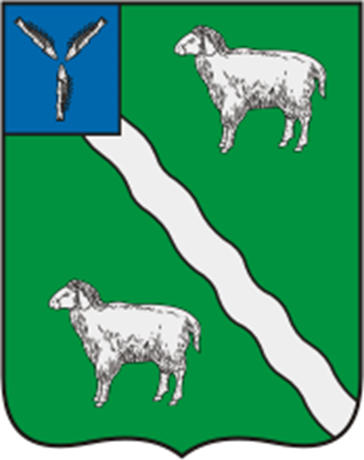 РЕКА БОЛЬШОЙ УЗЕНЬ
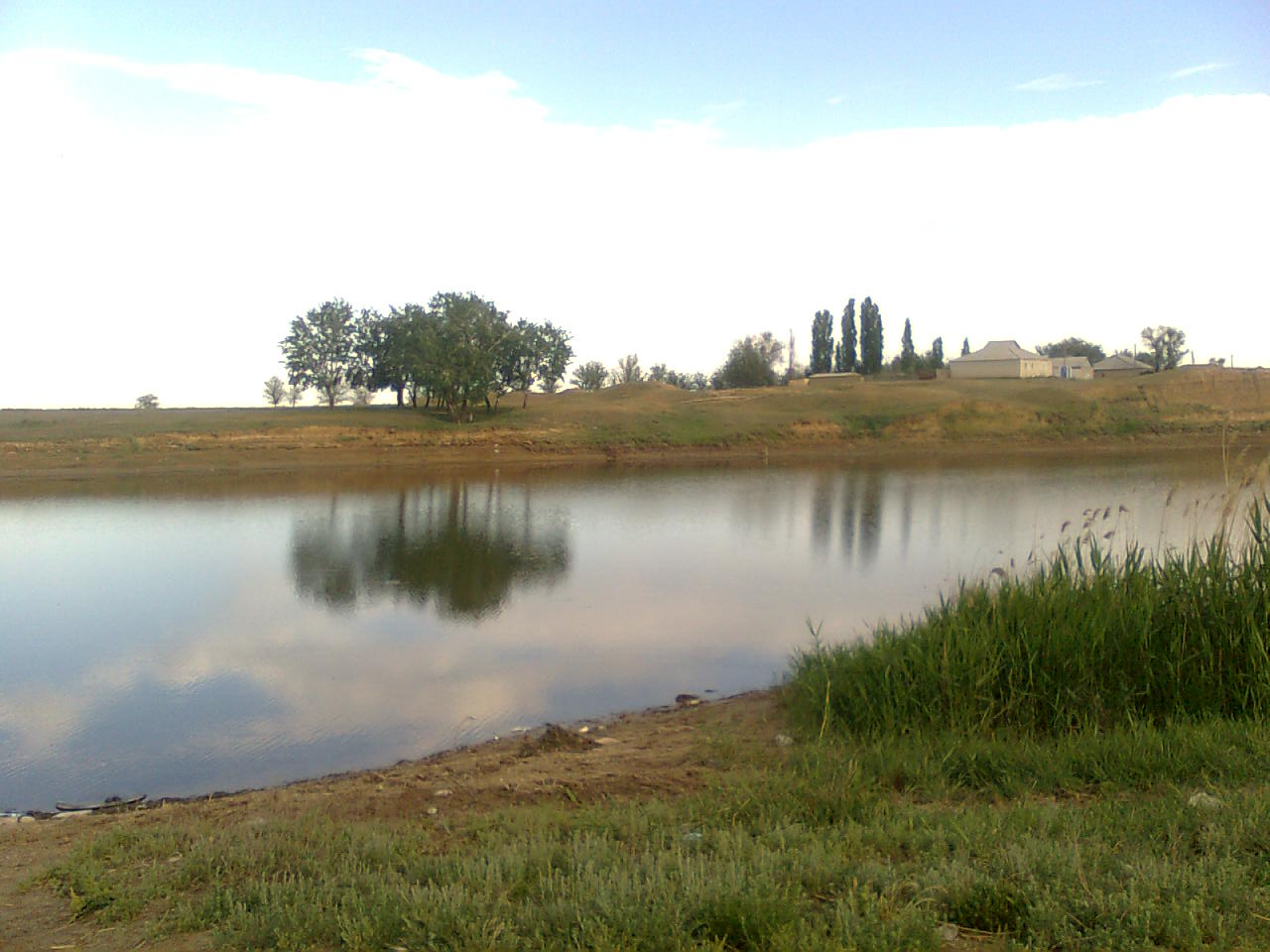 ЧЕТВЁРТЫЙ-ЛИШНИЙ!
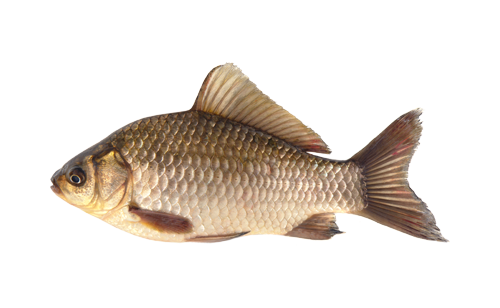 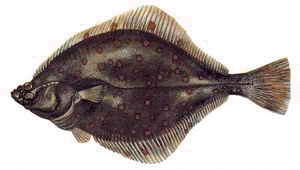 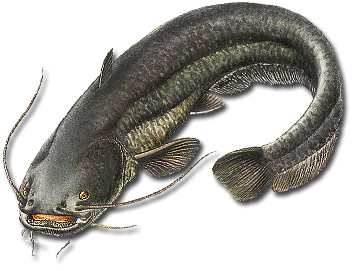 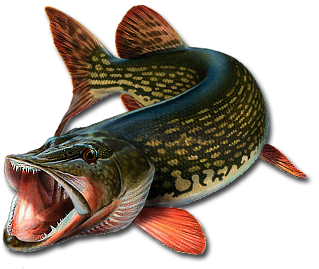 КАРТА АЛЕКСАНДРОВО-ГАЙСКОГО РАЙОНА
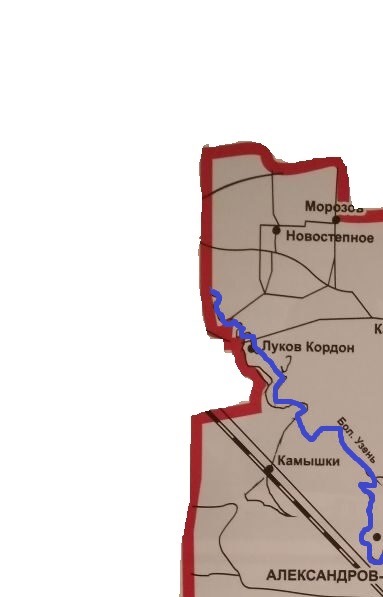 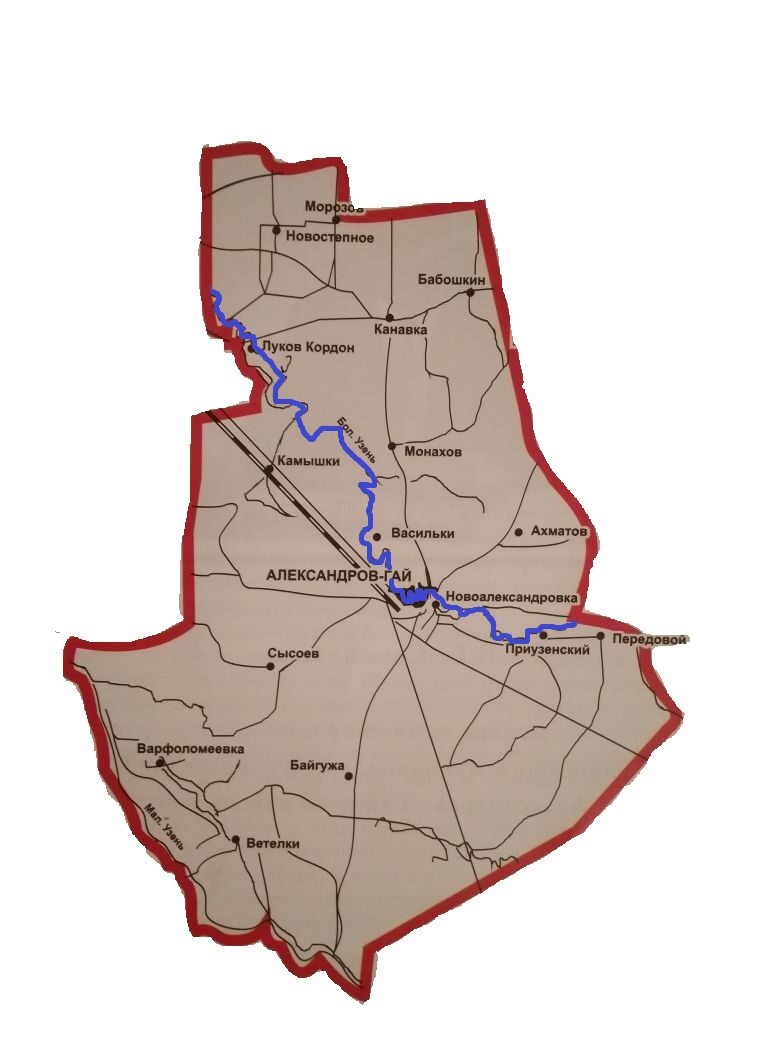